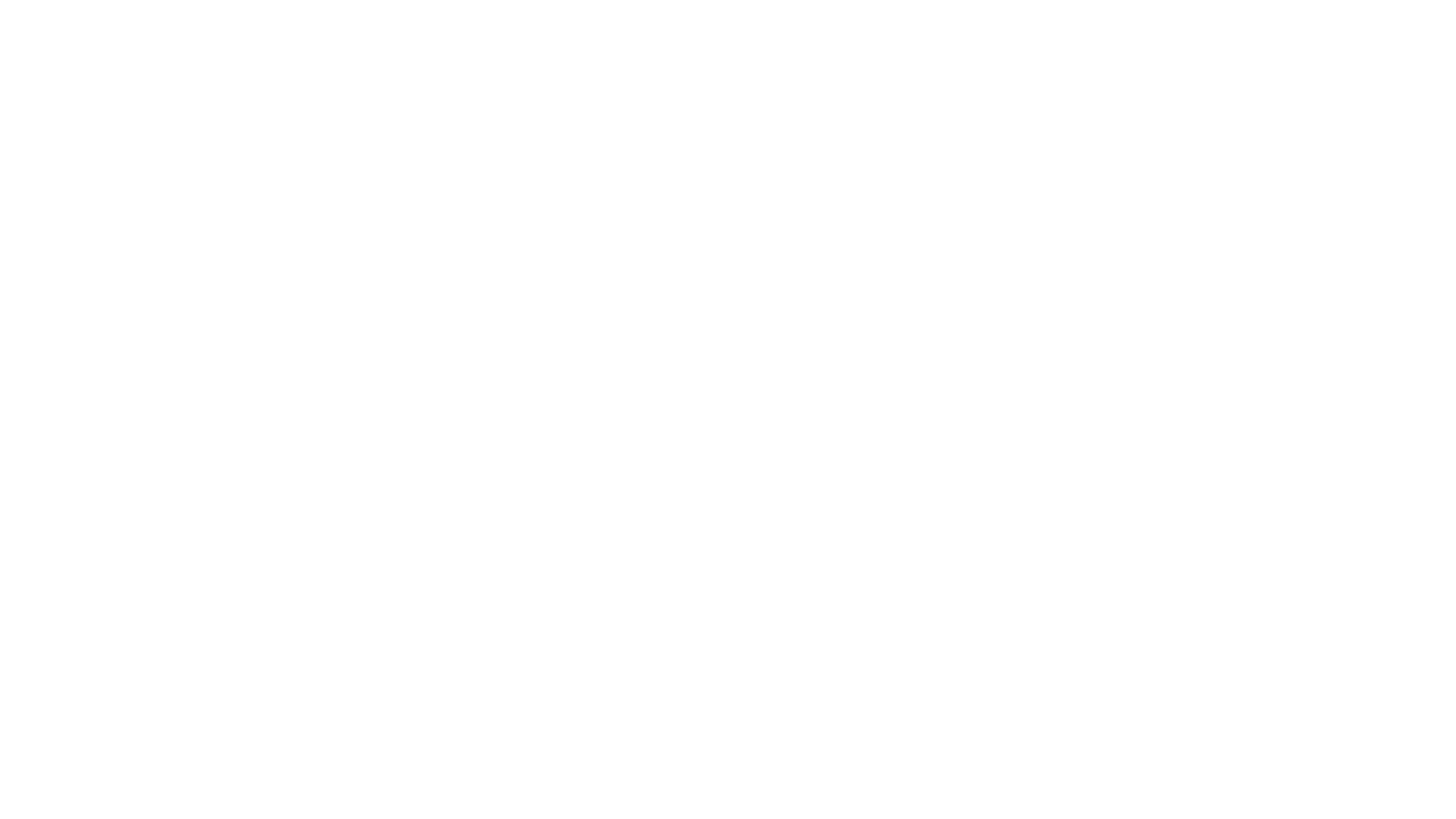 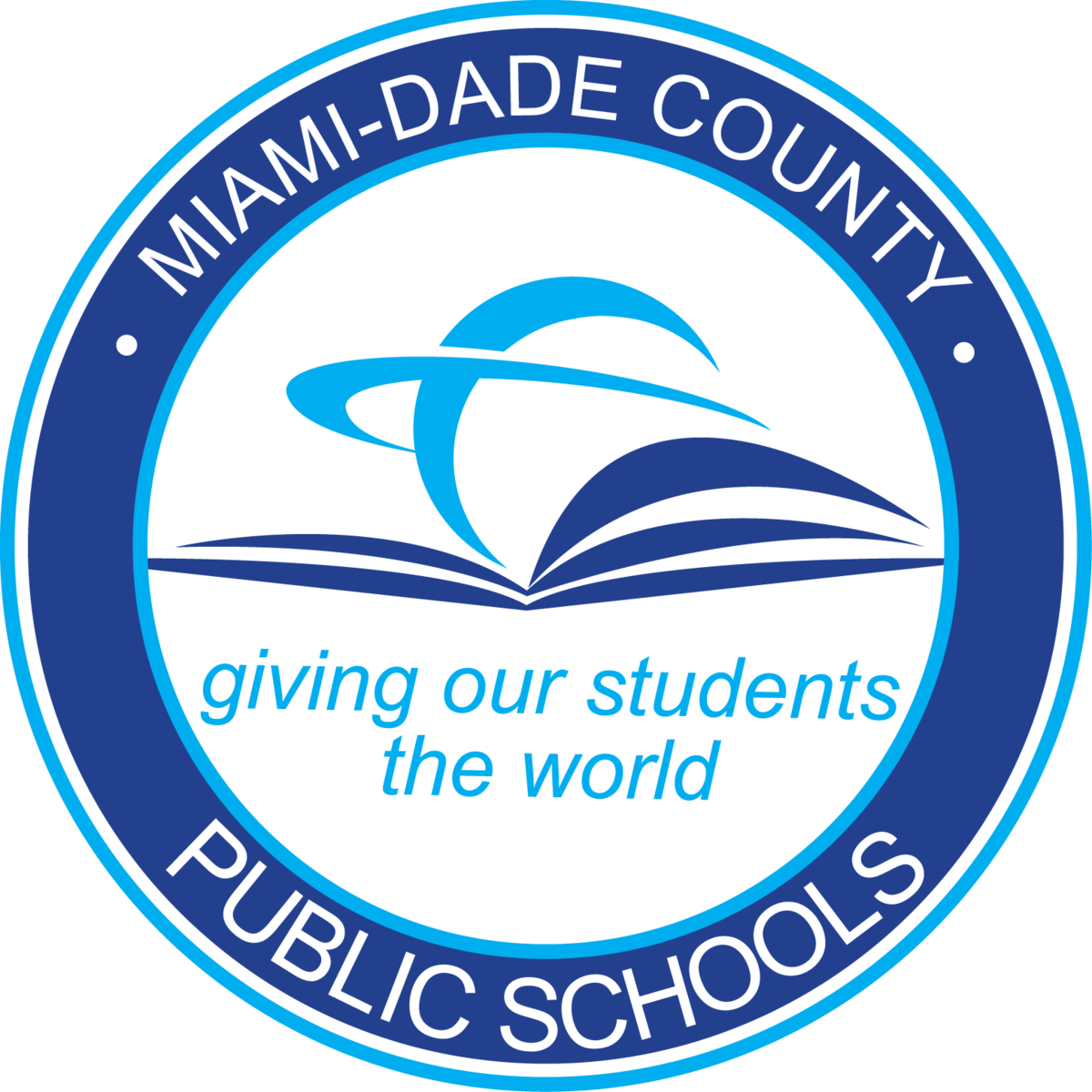 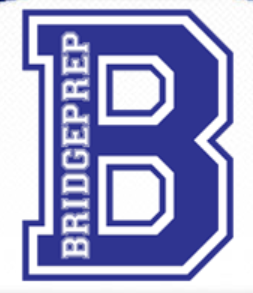 Como Acceder las Calificaciones de mi Hijo/a
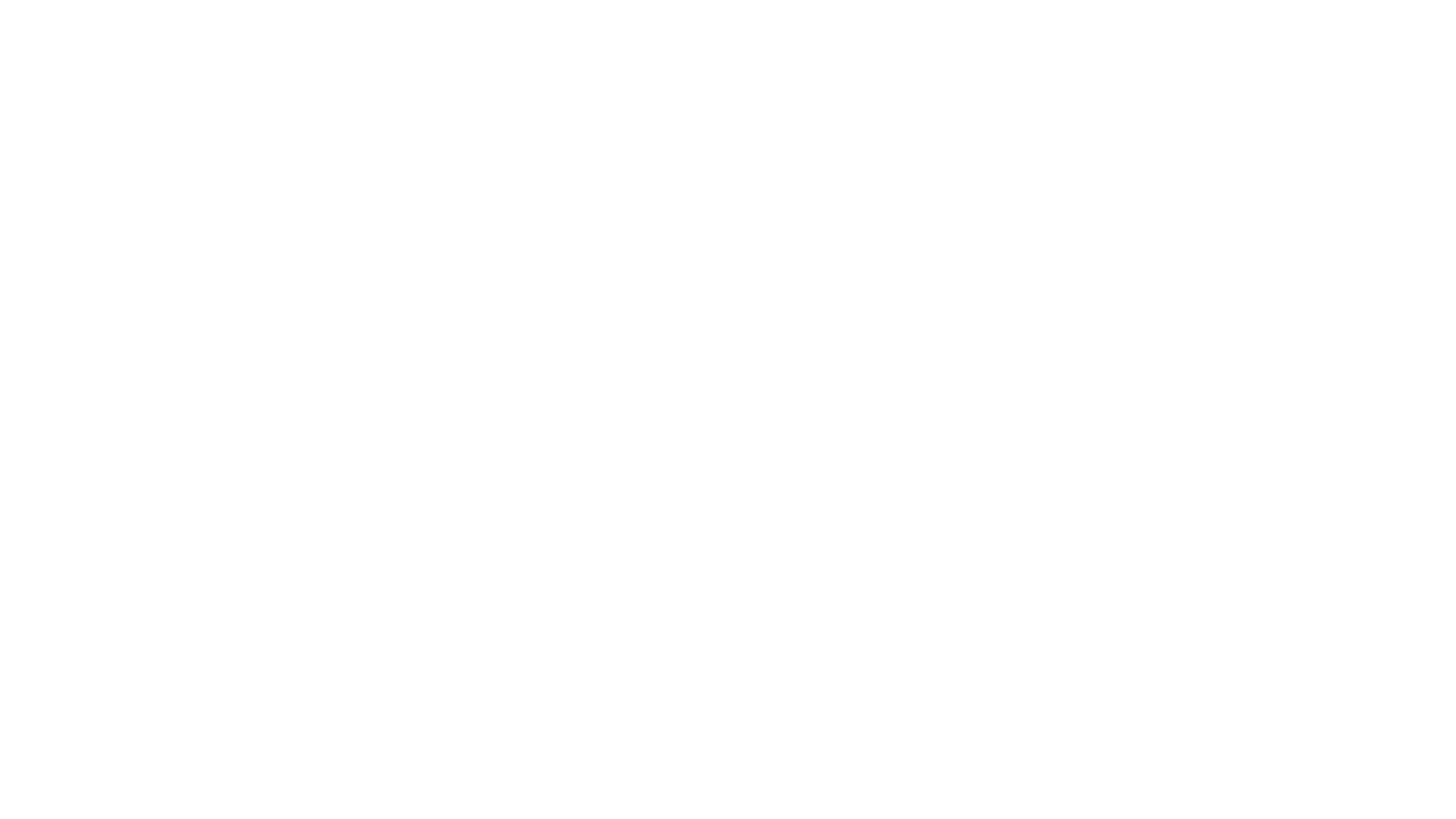 Sitio Web
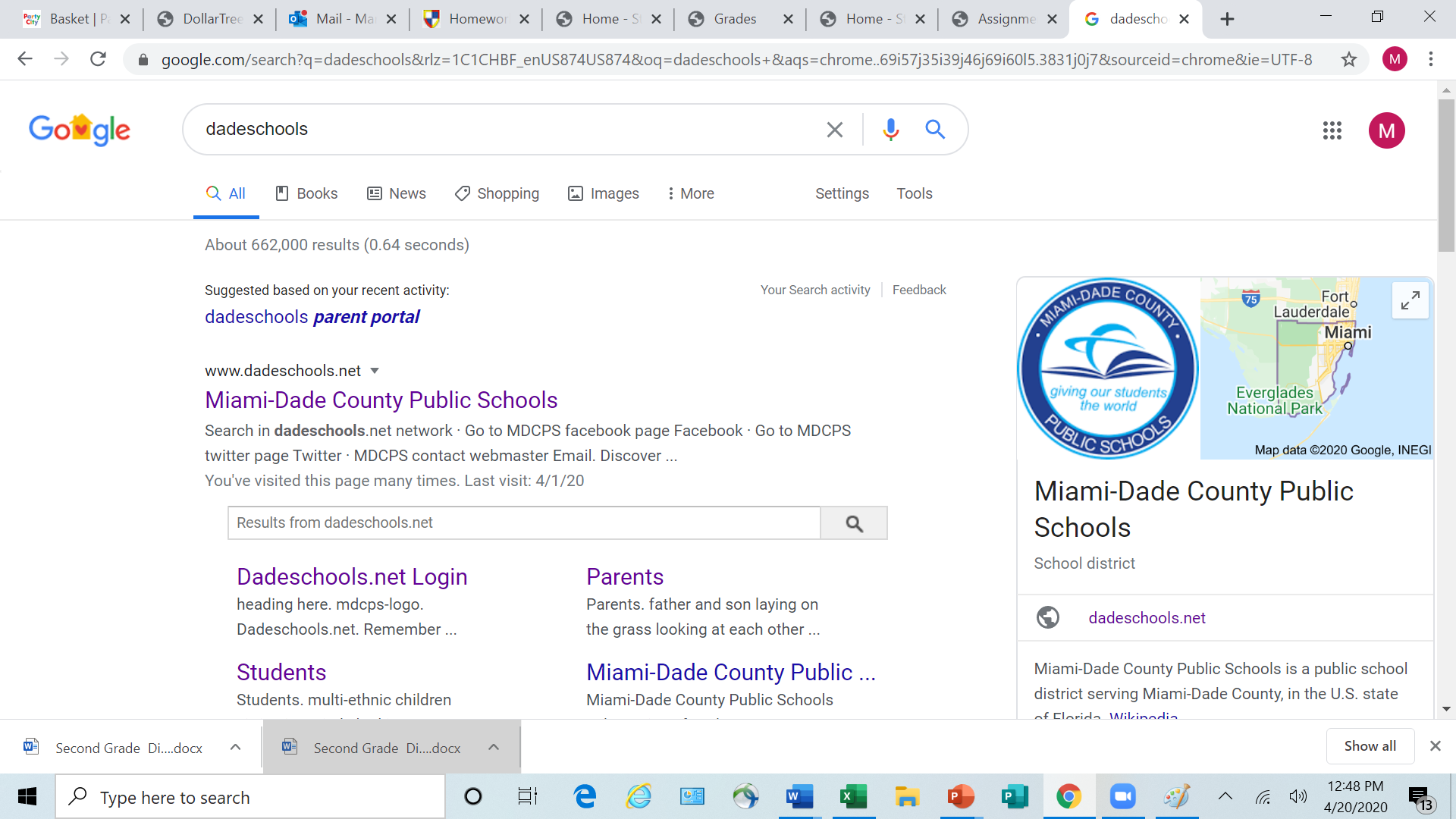 Primero, comience escribiendo http://www.dadeschools.net/ en la barra de direcciones o haga clic en el enlace de arriba.
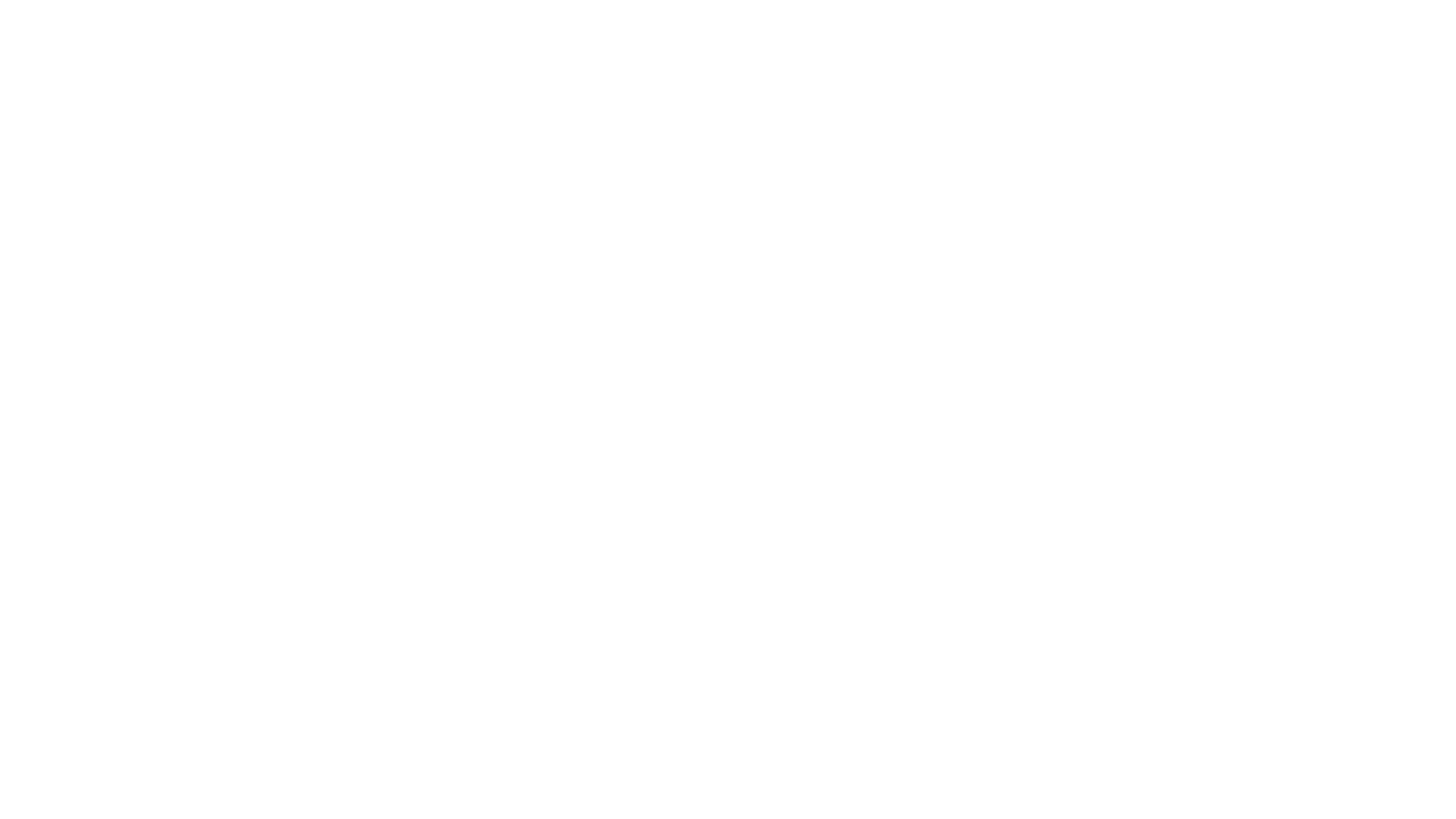 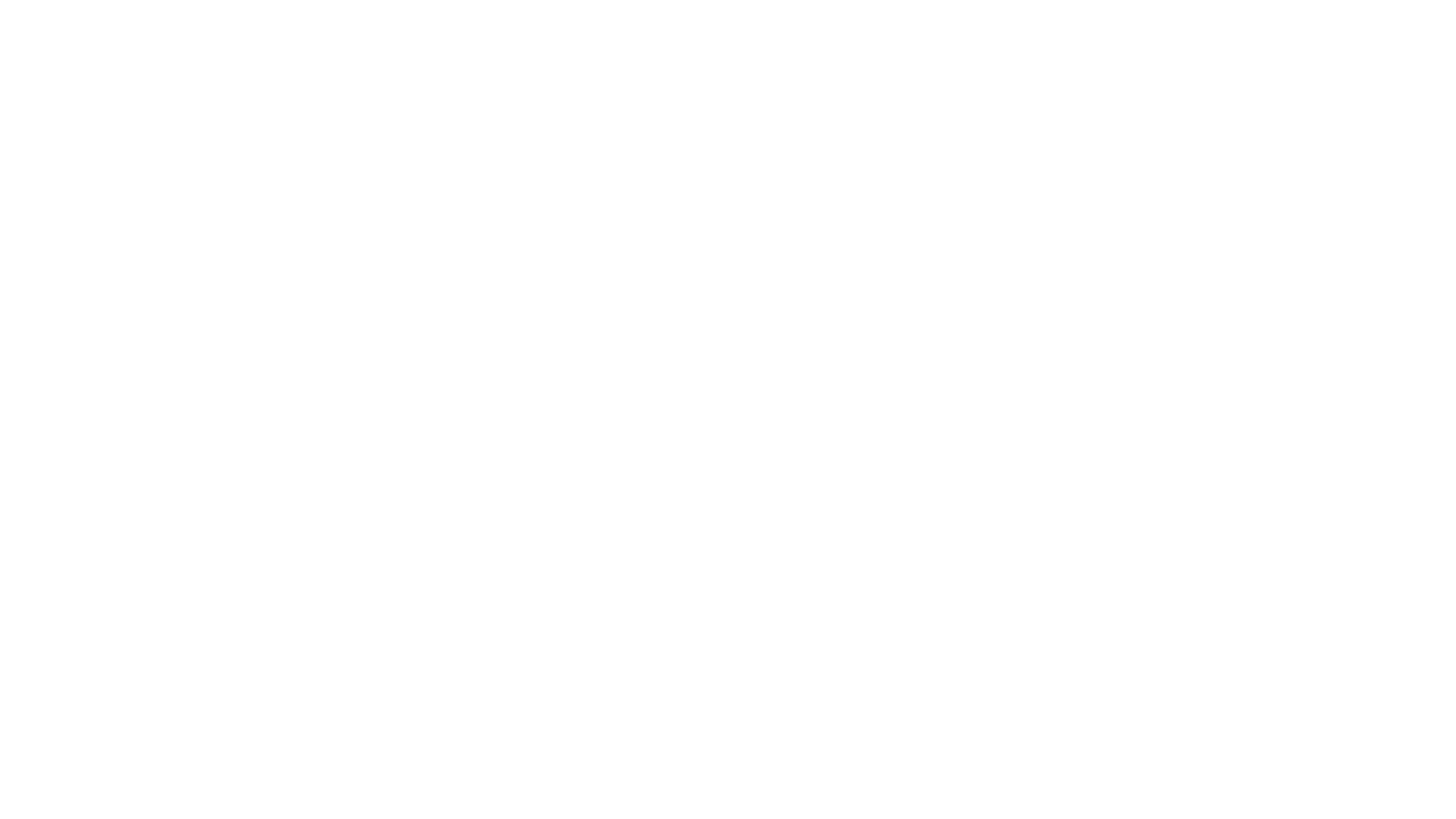 Una vez que acceda al portal, haga clic en el cuadro rojo "Estudiantes" que se muestra arriba.
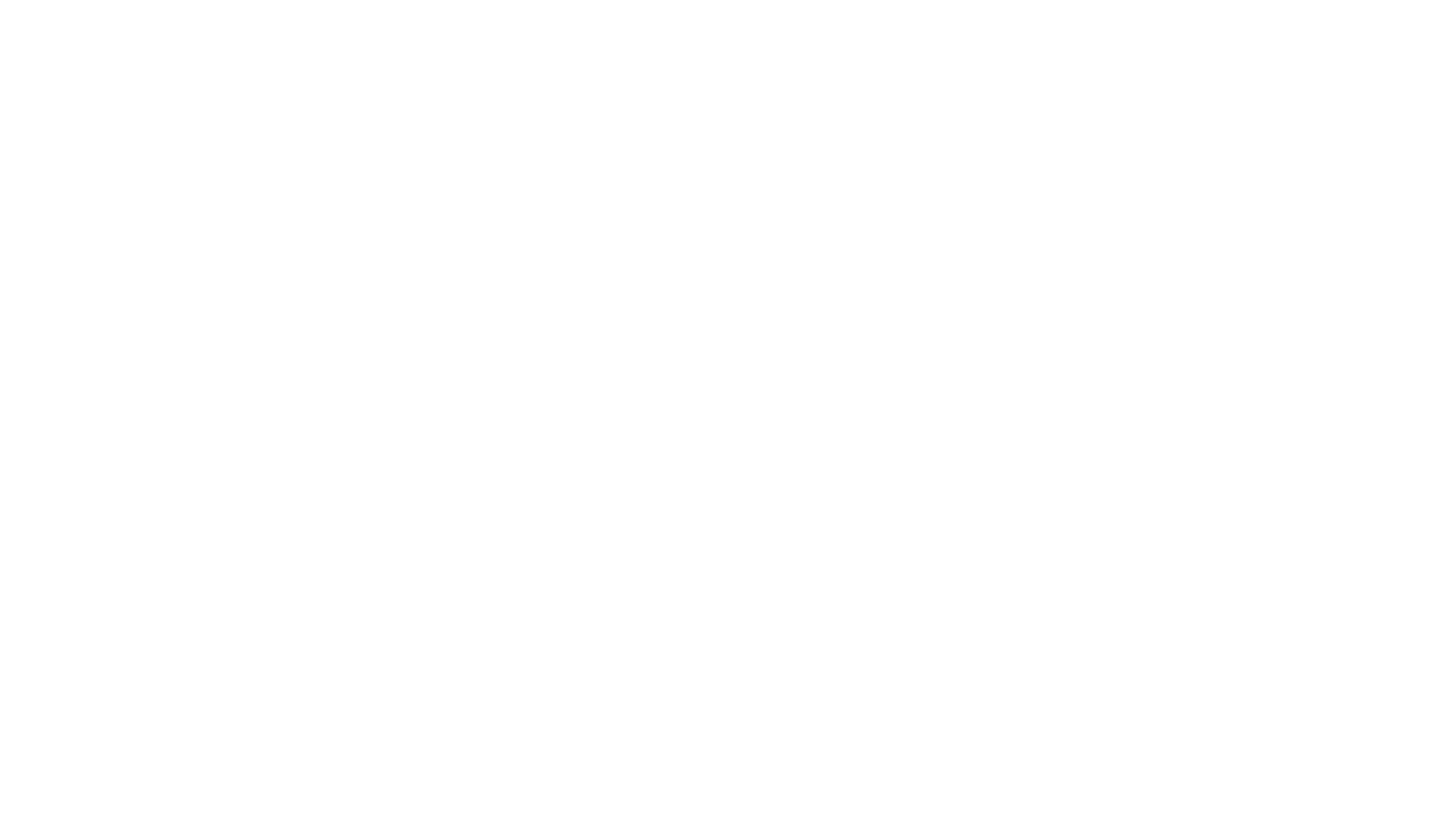 Iniciando sesión
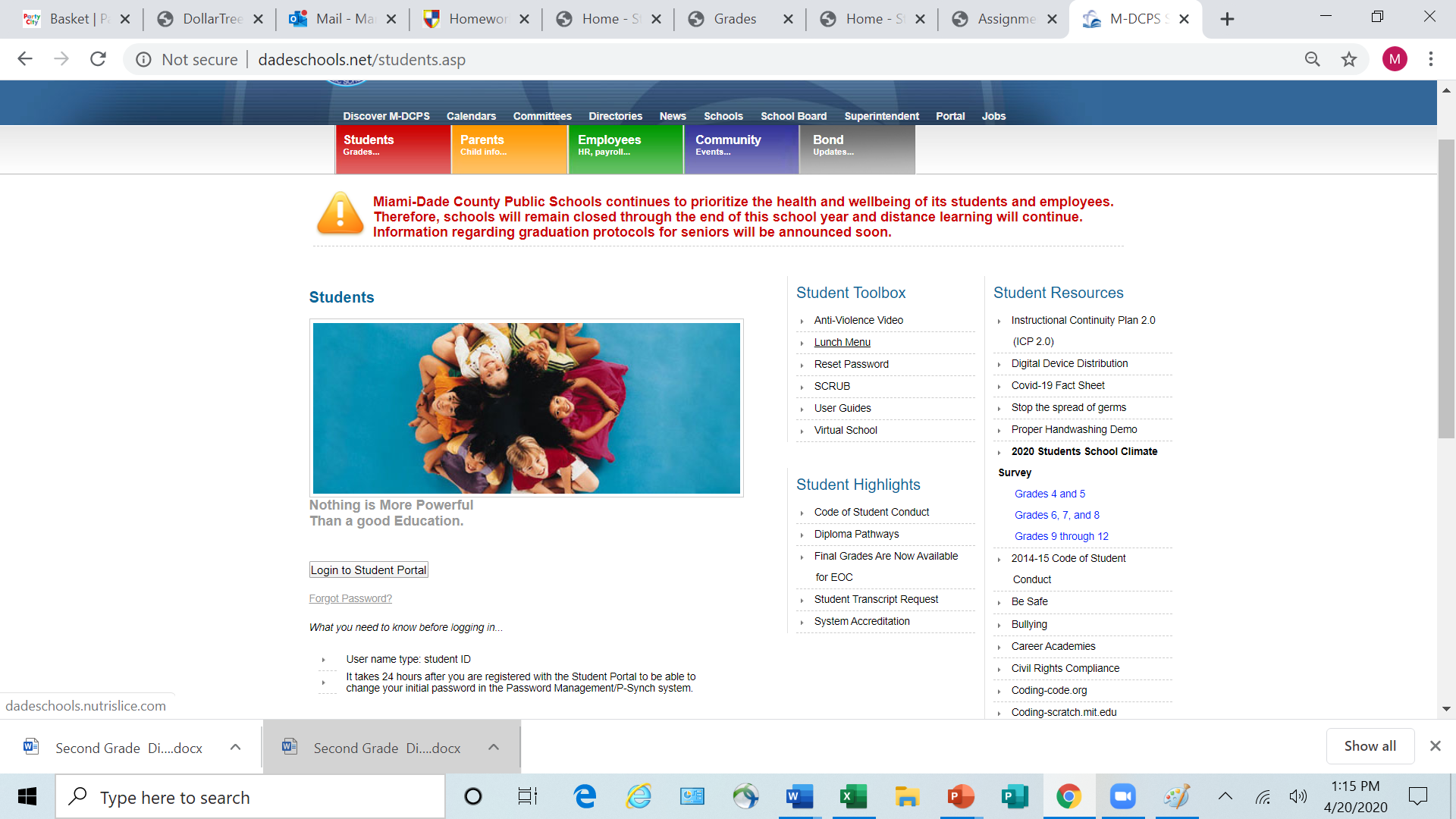 Ahora haga clic en el botón 
"Iniciar sesión en el portal de estudiantes".
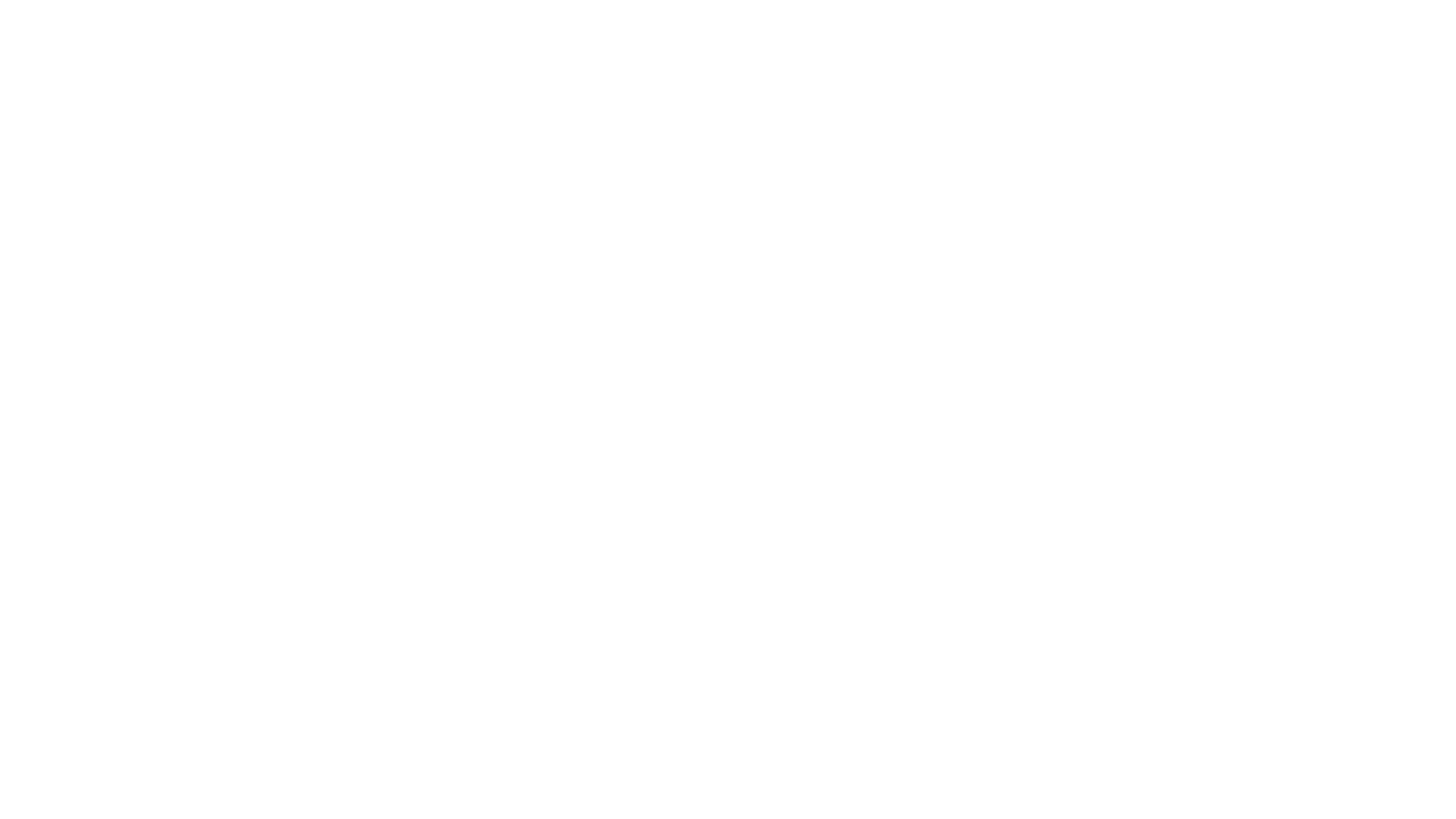 Ingrese el nombre de usuario y la contraseña de su hijo El nombre de usuario será el número de identificación de su hijo. * Si no conoce su nombre de usuario / número de identificación, comuníquese con el maestro de su hijo o llame a la Oficina Principal. - La contraseña será el cumpleaños de su hijo y su primera y última inicial. Si el cumpleaños de su hijo es el 15 de noviembre de 20011 y su nombre es Harold Martinez, su contraseña sería 11/15 / 11HM. (Si el sitio web le pide un pin, el maestro de su hijo o la Oficina Principal pueden proporcionarle esto).
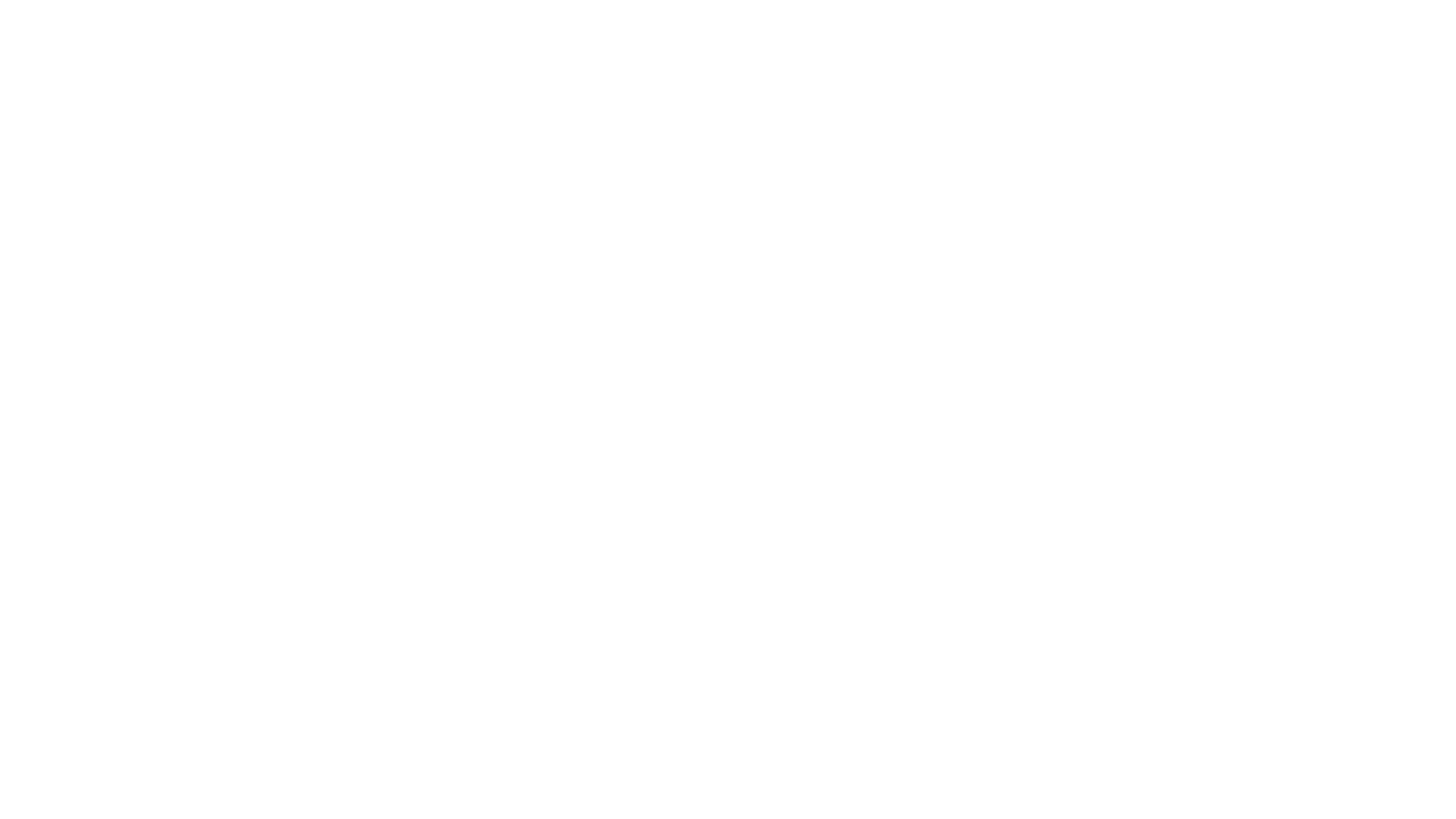 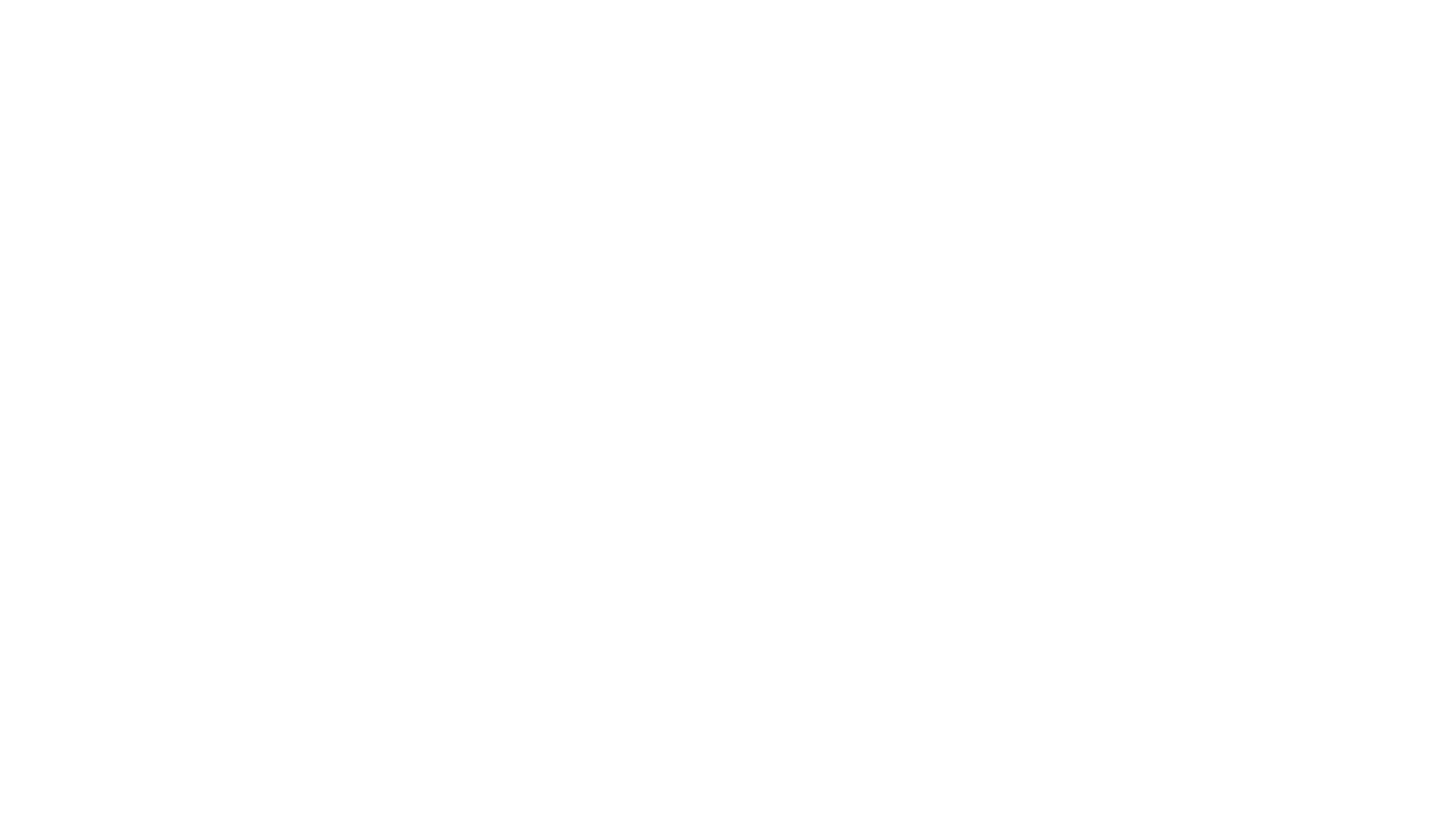 Para acceder a las calificaciones de su hijo, desplácese hacia abajo y haga clic en el botón verde "Libro de calificaciones electrónico".
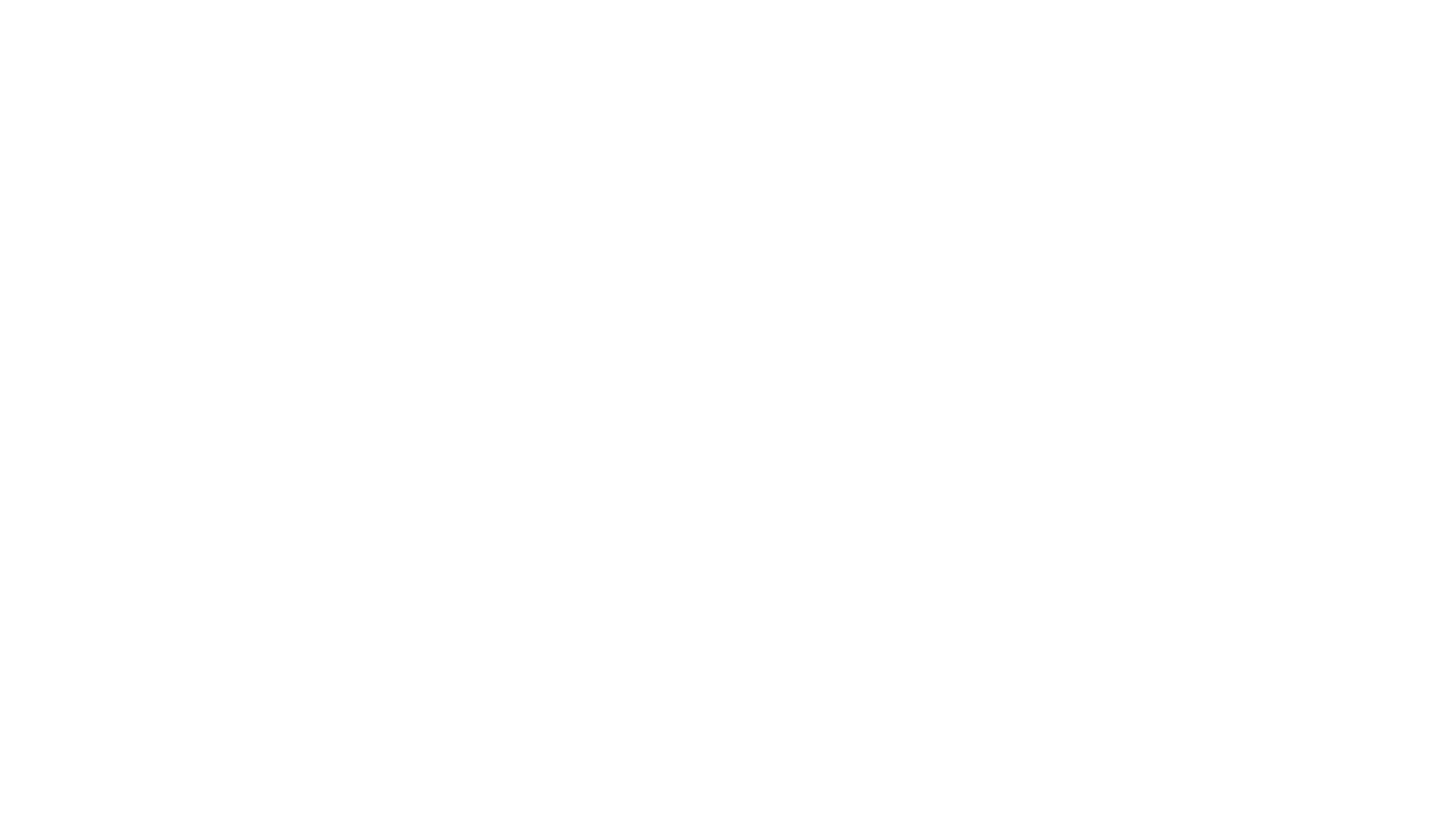 Una vez que abra su libreta de calificaciones, también puede ver la asistencia y el horario de su hijo, que se encuentra en el lado izquierdo.
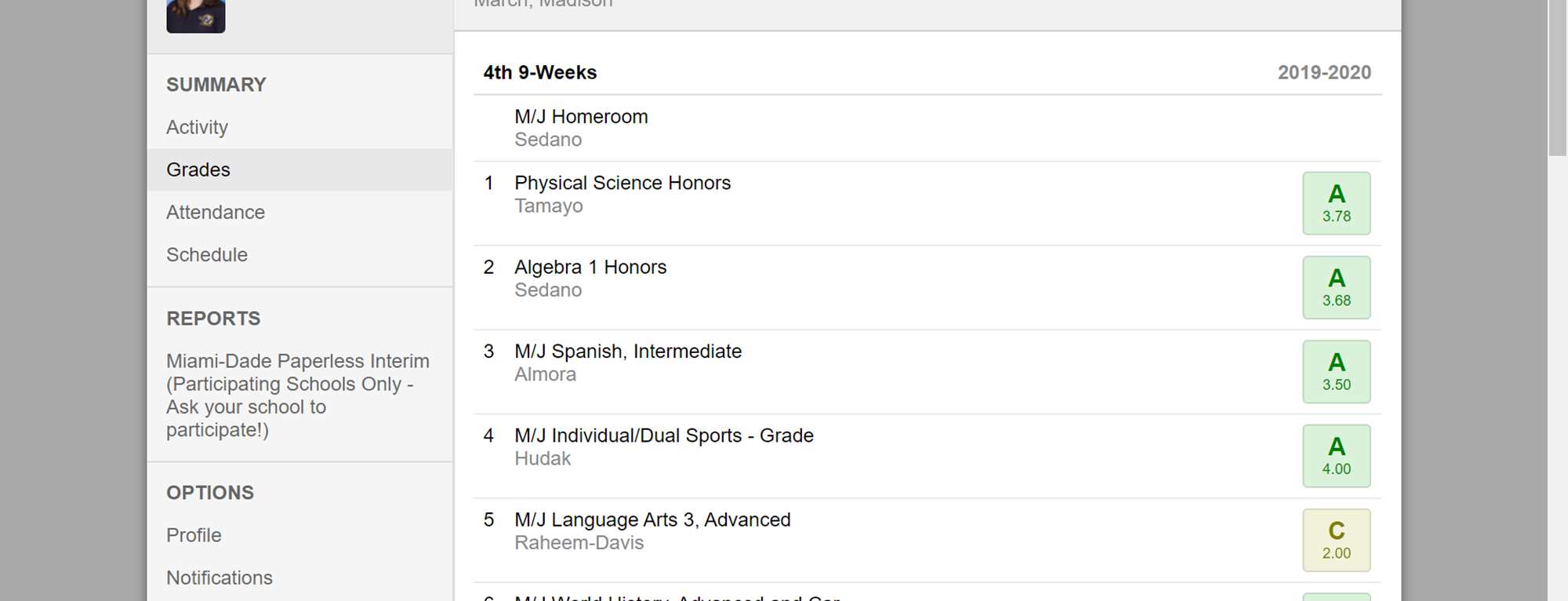 Para ver las calificaciones de tareas específicas de su hijo, haga clic en la calificación de la materia que desea ver y se completarán todas las tareas y calificaciones obtenidas por dia y con descripcion.
Si tiene alguna pregunta, no dude en comunicarse con el maestro de su hijo o nuestra oficina principal al (786) 477-4372. ¡Estamos aquí para ayudar!